Henkilöstöön kohdistuvien muutosten ja toimenpiteiden käsittely sekä toteutus yhteistoiminnan toimeenpanon aikana
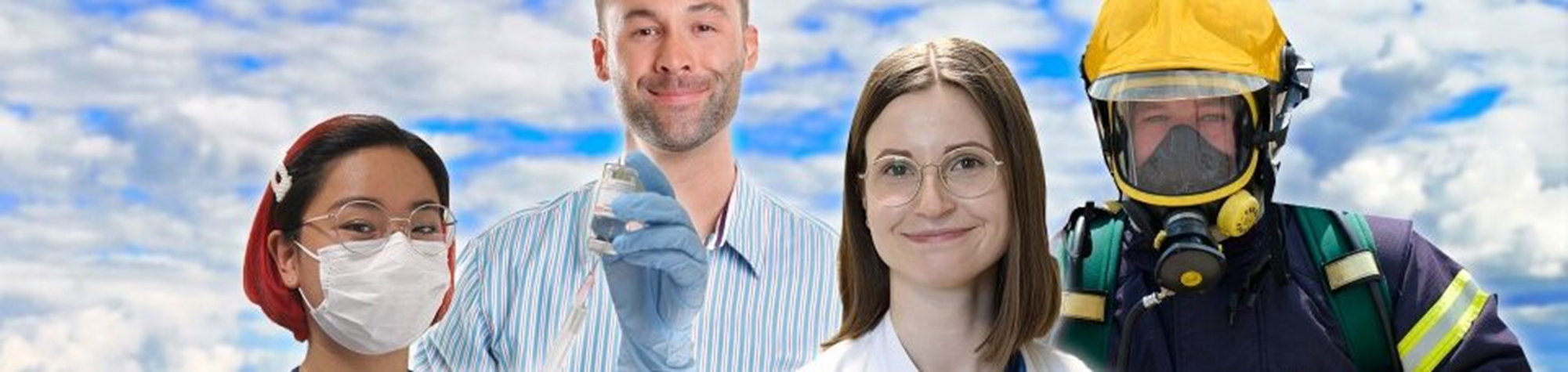 10.6.2025
Toimeenpanovaihe
Muutoksen kohteena olevien työntekijöiden kanssa käydään yhteistoiminnallinen keskustelu 12.9. mennessä
Toimialuejohtajat vastaavat muutosten valmistelusta ja esittävät muutoksen kohteena olevat tehtävät ja kartoitetaan osaaminen ja toiveet tehtävien suhteen
Tehtäviin valitaan kelpoisuusvaatimuksen, koulutuksen, osaamisen ja sopivan työkokemuksen (sis. johtamiskokemus) perusteella
Uutta tehtävää tarjottaessa tulee olla tiedossa tehtäväkuva ja tva sekä palkkaus
12.9.
Muutokset voimaan 1.1. 2026 alkaen
Marras
Joulu
Heinä
Touko
Kesä
Syys
Elo
Loka
Aluehallitus 19.5
Henkilöstöpalvelut ohjeistaa toimeenpanon yksityiskohdat
Tva:t elokuussa
Toimialueet valmistelevat tehtäväkuvaukset
Aluevaltuusto27.5.
Prosessin aikana
voimassa sovellettu rekrytointikielto
tarjolla muutostukea (mm. työpsykologin ja esihenkilöiden keskustelutuki)
Toimialue
Organisaatiorakenne 1.1.2026 alkaen
Palvelualue
HVA -johtaja
Palveluyksikkö
Strateginen ohjaus
Terveys- ja sairaanhoitopalvelut
Sosiaali- ja perhepalvelut
Iäkkäiden palvelut
Pelastuksen palvelut
Perusterveydenhuolto ja suun terveydenhuolto
Sosiaalityö- ja sosiaaliohjaus
Pelastustoiminnan palvelut
Asumispalvelut
Aikuisten somaattinen erikoissairaanhoito
Asumisen ja sosiaalisen kuntoutuksen palvelut
Kotihoito
Riskienhallinta ja turvallisuuden palvelut
Akuuttihoito
Perheiden tuki, valvonta ja ostopalvelut
Iäkkäiden asiakasohjaus ja keskitetyt palvelut
Kuntoutuspalvelut
Lasten ja perheiden terveyspalvelut
Mielenterveyspalvelut ja riippuvuuksien hoito
Toimistopalvelut
Hallintopalvelut
Henkilöstöpalvelut
Digi-ja tietohallintopalvelut
Hankinta logistiikka-- ja talouspalvelut
Tila- ja tekniset
palvelut
Muutosten toteuttamisperiaatteet
Yhteistoimintaneuvottelujen perusteella henkilöstöresursseihin kohdistuu seuraavia toimenpiteitä tai muutoksia
Tehtävämuutokset ja - järjestelyt
Viran/tehtävän täyttämättä jättäminen
Irtisanomisuhan alle joutuminen ja irtisanominen

Muutokset ja toimenpiteet voivat kohdistua sekä organisaation vakituiseen että määräaikaiseen henkilöstöön.
Määräaikaisen henkilöstön palvelussuhteiden ehdoissa noudatetaan palvelussuhteen alussa sovittuja ehtoja koko palvelussuhteen ajan, ellei ehtojen muuttamiselle tule määräaikaisuuden keston aikana tarvetta. Mahdolliset muutokset ehtoihin toteutetaan määräaikaisuuden keston aikana suostumukseen perustuen.
Muutosten toteuttamisperiaatteet
Muutosten kohteena olevien työntekijöiden ja viranhaltijoiden osaaminen ja mielenkiinnon kohteet tulee kartoittaa ennen virallista yhteistoiminnallista keskustelua. Esihenkilö kirjaa tästä keskustelusta muistion.
Toteutettavien muutosten käsittely henkilöstön kanssa riippuu siitä, onko muutoksella olennaisia vaikutuksia työ- tai virkasuhteen ehtoihin.
Työyksikkötasolla asioiden käsittelyt ja muutosta koskevat keskustelut ovat virallisia ja ne on huolellisesti dokumentoitava.
Työntekijällä on oikeus käyttää avustajaa häntä koskevan asian käsittelyssä.
Työntekijälle pitää antaa riittävät tiedot asiasta ja hänellä pitää olla mahdollisuus valmistautua keskusteluihin.
Työ-/virkavapaalla olevaan henkilöstöön kohdistuvien muutosten käsittely toteutetaan saman prosessin mukaisesti kuin työssä olevan henkilöstön.
Ei-olennaiset muutokset työ- ja virkasuhteen ehtoihin
Ei-olennaiset palvelussuhteeseen liittyvät muutokset 
Esim. esihenkilövaihdos, toimialueen, palvelualueen ja -yksikön muutos hallinnollisesti, kustannuspaikkamuutos, työpisteen sijainnin muutos samalla paikkakunnalla, vähäiset muutokset tehtäväkuvaan tai viranhoitoon.
Toteutetaan työnantajan päätöksellä ja direktio-oikeudella henkilöstöä tiedottaen. Ei tarvitse keskustelutilaisuutta eikä dokumentoida.
Toimintaohjeet esihenkilölle
Tiedota muutoksista henkilöstöä. 
Valitse viestinnän keinoksi tapa, jolla tavoitat parhaiten kaikki asianosaiset
Olennaiset muutokset virka- tai työsuhteen ehtoihin
Työsopimukseen tai virkamääräykseen nimenomaisesti kirjatun sisällön muuttuminen  TAI
Pitkäaikaisen, vakiintuneen työsuhteen ehdon muuttuminen, vaikka sitä ei olisi sopimukseen kirjattu. 

Työntekopaikan tai työskentelyalueen muutos (kun asiasta on sovittu työsopimuksessa TAI kun työntekopaikka on pitkän ajan kuluessa vakiintunut).
Työntekijän tai viranhaltijan pääasiallisten tehtävien muuttuminen, palkan, työaikaprosentin tai työaikamuodon muuttuminen.
Olennaisista muutoksista on pidettävä keskustelutilaisuus ja ne dokumentoidaan.
Irtisanomisuhka
Irtisanomisuhka muodostuu tilanteissa, joissa ennakoidaan työntekijän/viranhaltijan nykyisten tehtävien päättyvän kokonaan tai palvelussuhteen ehtoihin kohdistuu olennaisia muutoksia ja työntekijä/viranhaltija ei suostuisi muutoksiin (ota tarjottua tehtävää vastaan). 
Palvelualuepäällikön tulee ilmoittaa viimeistään viikon 33 aikana henkilöstöpalveluihin Marjo Kangasharjulle ja rekrytointiyksikköön Marjatta Pyyköselle  irtisanomisuhan piiriin tunnistetut työntekijät/viranhaltijat (henkilöt joiden kanssa käydään yhteistoiminnallinen keskustelu). 
Rekrytointiyksikkö huolehtii muun työn tarjoamismahdollisuuksien selvittämisestä ja tekee esihenkilölle ehdotukset tarjottavista tehtävistä.
Rekrytoinnista päättävä esihenkilö huolehtii tehtävien tarjoamisesta irtisanomisuhan alla oleville yhteistyössä rekrytointiyksikön kanssa.
Työtehtäviä tarjotaan irtisanotuille ja irtisanomisuhan alla oleville.
Työ- tai virkasuhteen päättäminen irtisanomisperusteella
Työ- tai virkasuhteen päättäminen irtisanomisperusteella
Taloudellisilla ja tuotannollisilla perusteilla käydyt yhteistoimintaneuvottelut ajalla 4.3.-6.5.2025 korvaavat työntekijän tai viranhaltijan erillisen kuulemisen irtisanomistilanteessa (TSL 7:3 ja KHVHL 43.2 §) .
Yhteistoiminnallisessa keskustelussa jokaiselle tullaan tarjoaman uutta tehtävää. Mahdollinen irtisanominen käsitellään kuitenkin asianosaisten henkilöiden kanssa käytävissä yhteistoiminnallisessa keskusteluissa. Työntekijällä on oikeus käyttää avustajaa ko. keskustelussa.
Keskusteluun lähetetään kutsu, jonka tulee sisältää yksityiskohtaisesti tiedot henkilön irtisanomisen perusteesta sekä tarjotuista uusista tehtävistä
Keskusteluun osallistuu työnantajan puolelta työntekijän nykyinen esihenkilö sekä henkilöstöjohtaja tai palvelussuhdepäällikkö.
Työntekijällä pitää olla mahdollisuus valmistautua keskusteluun vähintään 3 arkipäivää.
Toimintaohjeet esihenkilölle
Esihenkilö ilmoittaa rekrytointiyksikköön irtisanotut tai irtisanomisuhan alla olevat henkilöt heti kun tieto on saatavilla.
Yhteistoiminnallista keskustelutilaisuutta ennen esihenkilö kartoittaa henkilön osaamisen ja mielenkiinnon kohteet muiden työtehtävien suhteen.
Toimita keskustelukutsu työntekijälle. Anna työntekijälle kaikki tarvittava tieto asiasta ja kartoita tarjottavat työtehtävät rekrytointipalveluista. Työntekijällä on kolme päivää keskustelusta aikaa harkita tarjotun työn vastaanottamista.
Kirjaa henkilöiden kanssa käytävistä keskusteluista muistio ja toimita muistiosta kopio työntekijälle.
Toimita irtisanomisilmoitus työntekijälle/viranhaltijalle, jos tarjottua työtä ei ole otettu vastaan 3 päivään mennessä ensimmäisestä yhteistoiminnallisesta keskustelusta.
Jos työntekijä kieltäytyy ensimmäisistä tarjotuista työtehtävistä, ilmoita työntekijälle, että rekrytointiyksikkö ottaa henkilöön yhteyttä jatkossa tarjottavista työpaikoista. 
Huomioitavaa on, että työntekijälle tarjotaan uusia tehtäviä koko ajan (irtisanomisaika ja takaisinottovelvollisuuden ajan). Pyydä työntekijältä tätä varten yhteystiedot (kotipuhelinnumero ja henkilökohtainen sähköpostiosoite
Talleta irtisanomisilmoitus ja keskustelumuistio CaseM:n. Ohje tallentamiseen toimitetaan esihenkilölle.
Esihenkilöille toimitaan lomakkeiden pohjat pyynnöstä (kutsu, muistio, irtisanomisilmoitus).
Työ- tai virkasuhteen päättäminen irtisanomisperusteella
Tuotannollisin ja taloudellisin perustein tehtävästä irtisanomisesta päättää virkaan ottava johtava viranhaltija (allekirjoittaa irtisanomispäätöksen viranhaltijoista ja irtisanomisilmoituksen työsuhteisista).
Irtisanomisilmoituksen antamisesta käynnistyy irtisanomisaika ja lain mukainen työntarjoamis- ja koulutusvelvoite.  
Työntekijällä ja viranhaltijalla on työvelvoite irtisanomisaikana 
Mikäli irtisanominen pystytään välttämään tarjoamalla henkilölle muuta työtä (TSL 7:3–4, KHVHL 37 §), noudatetaan muutosten toteuttamisessa irtisanomisaikaa.
Työnantajalla on velvollisuus tarjota irtisanomisen sijasta muuta työtä, mikäli sellaista on tarjolla. Ensisijaisesti tulee tarjota työsopimuksen mukaista työtä, toissijaisesti muuta työtä johon henkilö koulutuksensa, ammattitaitonsa ja osaamisensa puolesta voi sijoittua. Muuhun työhön sijoittumisesta solmitaan uusi työsopimus / annetaan viranhoitomääräys.
Irtisanomisajan jälkeen käynnistyy lain mukainen takaisinottovelvoite.
Työ- tai virkasuhteen päättäminen irtisanomisperusteella
Irtisanomisperusteen muodostuminen organisaatioon aiheuttaa rekrytointikiellon !
Esihenkilöillä ei ole lupaa rekrytoida henkilöstöä itsenäisesti virka- tai työsuhteisiin niin kauan, kun irtisanottujen henkilöiden työntarjoamis- ja takaisinottovelvoitteen aika on voimassa​ koko hyvinvointialueella.
Esihenkilön tulee palkata täytettäviin tehtäviin rekrytoinnin osoittama prosessissa oleva henkilö​.
Jos rekrytointiyksikkö osoittaa tehtävään enemmän kuin yhden työntekijän, esihenkilö tekee valinnan näiden henkilöiden välillä (ansiovertailu).
Rekrytointikielto on voimassa niin kauan kuin yhteistoimintaneuvotteluiden toimeenpano kestää.
Rekrytointikiellon aikainen ohje löytyy QF:stä. kainuu.sharepoint.com/sites/qf/handbookJulkaisu/Handbook_Lib/Forms/AllItems.aspx?id=%2Fsites%2Fqf%2FhandbookJulkaisu%2FHandbook_Lib%2FHallinnollinen ohje rekrytointimenettelystä%2Epdf&parent=%2Fsites%2Fqf%2FhandbookJulkaisu%2FHandbook_Lib
Henkilömuutosten aikataulu
Uusien ja muuttuneiden tehtävien arvioinnit toteutetaan viikolla 33 (ja tarvittaessa viikolla 34).
Arvioitavat tehtävänkuvaukset tulee toimittaa kirjaamoon (kirjaamo.hyvinvointialue@kainuu.fi) vähintään 5 päivää ennen tehtävänvaativuuden arviointia. 
Viikoilla 34-37 muutoksen kohteena olevien sekä irtisanomisuhan piiriin tunnistettujen työntekijöiden kanssa käydään yhteistoiminnallinen keskustelu, jossa tarjotaan uutta työtä. Henkilöllä on 3 päivää aikaa harkita tehtävän vastaanottamista.
Työntarjoamis- ja koulutusvelvollisuus
Irtisanomisaikana ja takaisinottovelvollisuuden aikana työntekijöille tarjotaan muuta työtä. 
Työtä tarjotaan henkilökohtaisesti. Työtarjouksien vastaanottamiseksi annetaan vähintään 3 päivän harkinta-aika.
Työntarjoamisvelvoitteeseen sisältyy myös kohtuullinen ja tarkoituksenmukainen koulutus ja perehdytys tarjolla olevaan tehtävään.
Työntarjoamis- ja koulutusvelvollisuutta koordinoi rekrytointiyksikkö yhdessä henkilöstöpalveluiden kanssa.
Työntarjoamisvelvoitteen piiriin kuuluvat koko organisaation laajuisesti kaikki työnantajalla tarjolla olevat työt, joihin on tarve palkata työntekijä. 
Työntarjoamisvelvollisuus ei koske lyhytkestoisia (alle 3 kk kestäviä) tehtäviä, eikä tehtäviä, jotka hoidetaan sisäisin järjestelyin  eli varahenkilöjärjestelmän kautta
MUUT ASIAT
Johtavat viranhaltijat / palkkaus
Hyvinvointialueen/hyvinvointiyhtymän asianomainen viranomainen voi harkintansa mukaan päättää työnantajaa edustavien viranhaltijoiden/työntekijöiden palkasta ja sen määräytymisperusteesta. 
Työnantajan edustajaksi katsotaan viranhaltija/työntekijä, joka vastaa hyvinvointialueen/hyvinvointiyhtymän tai sen merkittävän osan johtamisesta ja kehittämisestä. Esim. hyvinvointialueen/hyvinvointiyhtymän ylin johto katsotaan tällaisiksi työnantajan edustajiksi. Johtavat viranhaltijat ovat vastuuvelvollisia toimi- tai palvelualueensa toiminnasta ja taloudesta.
Työnantajan edustajia ovat mm. johtavassa asemassa oleva viranhaltija/työntekijä, joka vastaa suuresta hallinnonalasta ja sen kehittämisestä samoin sellainen, jonka tehtävänä on vastata hyvinvointialueen/hyvinvointiyhtymän yleisestä hallinnosta, taloudesta tai suunnittelusta ja niiden kehittämisestä sekä henkilöstöjohtaja, -päällikkö tai vastaavassa asemassa oleva viranhaltija/työntekijä.
Johtavat viranhaltijat (työaikalain ulkopuoliset): hyvinvointialuejohtaja, toimialuejohtajat ja järjestämisjohtaja, palvelualuepäälliköt (pois lukien ls-sopimukseen kuuluvat) sekä  henkilöstöjohtaja, talousjohtaja, varautumisen johtaja (uusi virka, nimikettä ei vahvistettu) ja riskienhallinta- ja turvallisuusjohtaja.
Johtaville viranhaltijoille määritellään kokonaispalkka (ei makseta työkokemuslisää eikä muita lisiä tai korvauksia) lokakuun aikana. Tästä tehdään virkamääräyksen muutos
Nimikemuutokset
Toteutetaan syksyn aikana, voimaantulo viimeistään 1.1.2026.
Nimikkeet yhtenäistetään koko organisaatiossa.
Nimikkeen tulee olla linjassa toimialueiden välillä ja nimikkeen tulee kuvata tehtävää.
Esimies –nimikkeet muutetaan esihenkilöiksi.
Ohjeistetaan tarvittaessa.
Muutostuki
Yksilötuki: työterveyshuolto ja työterveyspsykologi on työntekijöiden käytössä ohjeistuksen mukaan. 
Työyhteisö- tai yksilötuki: ulkoinen työnohjaus on käytettävissä. Esihenkilön kanssa määritellään työnohjauksen sisältö tukemaan muutostilannetta.
Toimialuejohtajilla kokonaisvastuu toimialueen muutosjohtamisesta ja päätösten toimeenpanossa.
Viestintä
Asiasta tiedotetaan säännöllisesti ja keksitysti.
Toimialuejohtajalla on vastuu toimialueen muutoksista.